THAI BÁM Ở SẸO MỔ
LẤY THAI
Bs CKI. HỒ NGỌC KHANH
ĐỊNH NGHĨA
TNTC ở sẹo MLT
TNTC xâm nhập vào vùng cơ TC có VMC MLT
1 dạng đặc biệt của TNTC, hiếm xảy ra
Túi thai hoàn toàn được bao quanh bởi lớp cơ và  mô xơ của vết sẹo, hoàn toàn tách biệt với khoang  NMTC
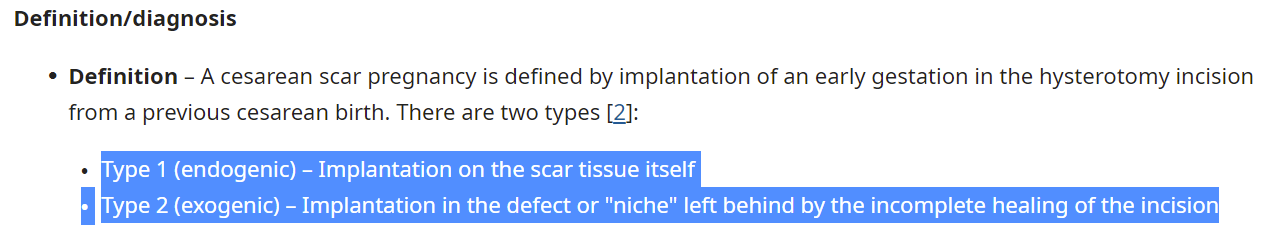 TẦN	SUẤT
Nước ngoài
1978: Larsen báo cáo ca TNTC ở sẹo MLT đầu tiên
1990-1999: 19 ca	2000-2005: 48 ca
2006-2011: 104 ca
Timor: TNTC ở sẹo MLT: 1/1800-1/2500TS thai
Tại BV Từ Dũ
2010: 183 ca
2013: 529 ca
2011: 297 ca	2012: 392
2014: 869 ca
sự gia tăng số lượng TNTC ở sẹo MLT phản ánh sự  gia tăng MLT, cũng có thể liên quan đến vấn đề cải thiện  độ chính xác của chẩn đoán một trường hợp TNTC ở  VMC
CƠ	CHẾ	BỆNH SINH
Nguyên nhân chưa rõ, có nhiều giả thuyết.
Giả thuyết được chấp nhận nhiều nhất:
Phôi thai xâm lấn vào cơ tử cung do một khiếm  khuyết rất nhỏ hay qua một hệ thống vi ống tại  VMC. Khiếm khuyết có thể phát sinh do phẫu
thuật trên cơ TC: MLT, tổn thương cơ TC sau bóc  nhau bằng tay, do nong nạo hay LNM cơ TC.
Sự phân bố mạch máu nghèo nàn tại đoạn dưới  TC dẫn đến sự hoá sợi và lành VM không hoàn  toàn.
CƠ	CHẾ	BỆNH SINH
Khiếm khuyết ở lớp cơ TC  được xác định bằng siêu  âm ngã âm đạo, có thể  chẩn đoán lúc không mang  thai.

Krishna: sau MLT 60 %  sẹo thường có các khe hở
 TNTC ở sẹo MLT.
YẾU TỐ NGUY CƠ
Số lần MLT:	chưa khẳng định
2006: Rotas
52 % MLT 1 lần
36 % MLT 2 lần
12 % MLT > 2 lần
Tiền căn thủ thuật trên buồng TC: hút nạo, MLT,  bóc NX, NS can thiệp BTC, bóc nhau, nạo BTC...
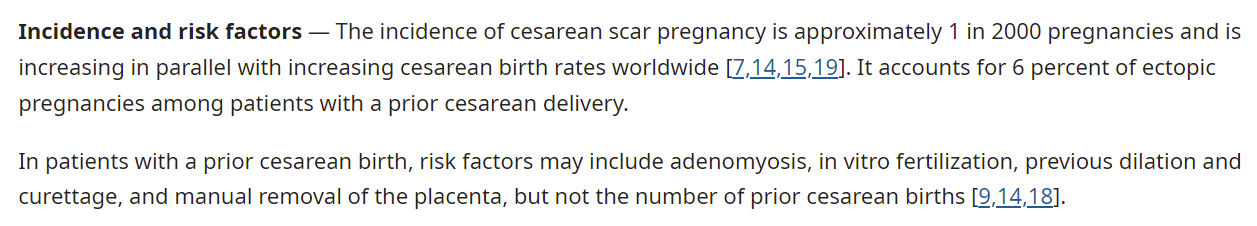 CHẨN	ĐOÁN
Lâm sàng (Rotas)
Đau bụng	25%
Ra huyết âm đạo 33 % - 44 %
Không triệu chứng > 50%, phát hiện qua siêu  âm khi khám thai
Cận lâm sàng
Siêu âm ngả âm đạo: công cụ rất hữu hiệu cho  chẩn đoán xác định
MRI
NS BTC: hình ảnh đỏ như cá hồi
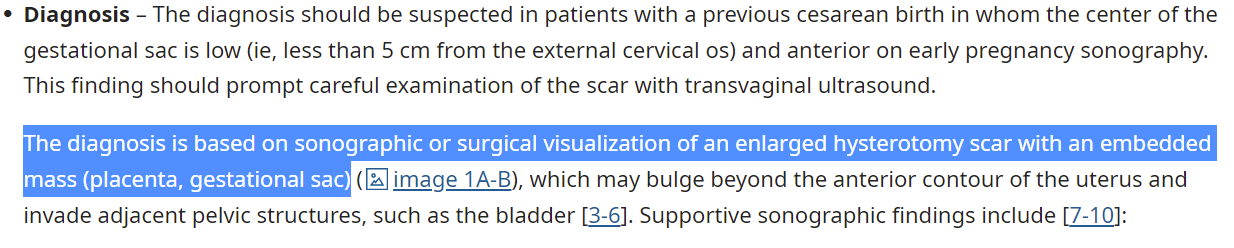 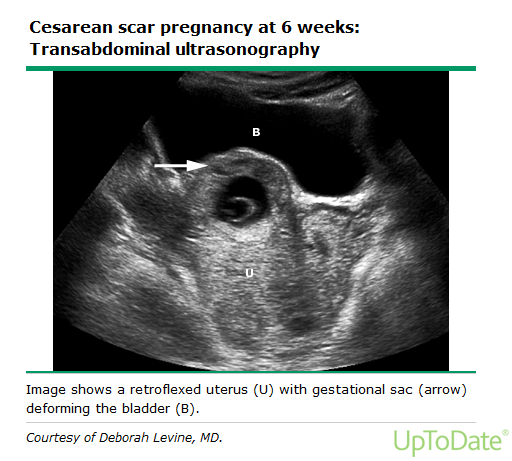 Kênh cổ TC rỗng, buồng TC rỗng, không tiếp xúc túi thai
Túi thai nằm chìm trong VMC, cơ TC giữa bàng quang và túi thai rất mỏng 1-3 mm
Tăng sinh mạch máu quanh túi thai: phân biệt giữa thai sống tại sẹo  MLT với thai chết trong tử cung  quyết định điều trị hợp lý
CHẨN ĐOÁN	PHÂN BIỆT
Thai trong lòng TC bám thấp
Thai đang sẩy và tụt xuống ngang vết MLT
Thai ở cổ TC (Hofmann)
ĐIỀU TRỊ THAI Ở SẸO MLT
Hiện nay chưa có phương pháp ưu việt để điều  trị thai ở sẹo MLT có tình trạng huyết động học  ổn định.

1/2 số BN được theo dõi có vỡ tử cung hoặc  xuất huyết ồ ạt *→ cần phải CDTK trong TCN I.

Mục đích điều trị là huỷ thai, loại bỏ túi thai và  duy trì khả năng sinh sản của BN.
CÁC PHƯƠNG PHÁP ĐIỀU TRỊ  THAI Ở SẸO MLT
Nội khoa
Hủy thai tại chỗ
Nong nạo
Phẫu thuật nội soi
Nội soi buồng tử cung
Thuyên tắc mạch tử cung
Sử dụng bóng chèn Foley
NỘI KHOA - Methotrexat(MTX)
1.	NỘI	KHOA
Dùng MTX đường toàn thân khi hCG<5000mIU/ml thì  có hiệu quả hơn*,**

Có thể lặp lại liều MTX tùy theo đáp ứng của BN.
* Rotas MA, Haberman S, Levgur M (2006). Cesarean scar pregnacies: Etiology, Diagnosis,  and Management. Ultrasound Obstet Gynecol; 107: 1373-81

** Shalev E, Peleg D, Tsabau A, Romano S, Bustan M (1995). Spontaneous resolution of  ectopic tubal pregnancy: natural history. Fertil Steril; 3: 15-19
1.	NỘI	KHOA
Cho	đến	năm	2009,	ghi	nhận	9/25	ca	sử	dụng	MTX  toàn thân thành công.
Nhược điểm: thời gian theo dõi lâu.
Vỡ	tử	cung	nơi	sẹo	MLT	với	xuất	huyết	nặng	có	thể  xảy ra sau điều trị nội khoa.
2.	HỦY THAI TẠI CHỖ
Túi	thai	tại	sẹo	mổ	lấy	thai	bị	bao	quanh	bởi	các	tổ  chức mô xơ làm hạn chế tác động của MTX toàn thân.
MTX tiêm trực tiếp vào túi thai qua ngả bụng hoặc ngả  âm đạo, dưới sự hướng dẫn của siêu âm.
Có thể bảo tồn được TC.
2.	HỦY THAI TẠI CHỖ
	Có thể phối hợp MTX tại chỗ và toàn thân.
Tiêm MTX vào túi thai (dưới hướng dẫn của siêu âm ngả
âm đạo)
Tiêm MTX vào túi thai (siêu âm ngả bụng)
Tiêm MTX vào túi thai qua ngả bụng sau khi dùng MTX  toàn thân
Lần 1: 25 mg MTX (tiêm vào tim thai/ khối thai) + 25 mg  MTX (tiêm vào tế bào nuôi)
Lần 2: 25 mg TB, 1 giờ sau lần 1
2.	HỦY THAI TẠI CHỖ
CÁC PHƯƠNG PHÁP PHỐI HỢP KHÁC: KALI CLORUA (KCL),  GLUCOSE ƯU TRƯƠNG, TRICHOSANTHIN TINH THỂ… TIÊM TRỰC TIẾP  VÀO KHỐI THAI DƯỚI HƯỚNG DẪN SIÊU ÂM, VASOPRESSIN TIÊM  VÀO THAI, HÚT PHÔI THAI BẰNG KIM QUA NGẢ ÂM ĐẠO.
3.	NONG NẠO
Khó hiệu quả và nguy hiểm vì đa số gai nhau bám chặt  vào cơ tử cung ở đoạn dưới,rất khó khăn để lấy ra  bằng cách nạo mà ít gây tổn thương tử cung hoặc  bàng quang.
Được khuyến cáo hạn chế vì nguy cơ băng huyết  nặng, phải cắt TC cấp cứu.
Mở bụng lấy khối thai qua sẹo mổ cũ: nguy cơ chảy  máu và tổn thương bàng quang.
4.	PHẪU THUẬT NỘI SOI
	Áp dụng cho thai ở sẹo MLT chưa vỡ.
Xẻ vị trí vết mổ, lấy khối thai qua nội soi ổ bụng.
Cắt lọc vết mổ và khâu phục hồi bằng các mũi rời
Để hạn chế mất máu, thắt động mạch tử cung hai bên  trước khi thao tác trên khối thai
5.	NỘI SOI BUỒNG TỬ CUNG
Phù hợp khi túi thai hướng vào buồng tử cung  (loại 1 theo Vial)
Qua soi buồng TC, xác định vị trí túi thai, sự  phân bố mạch máu nơi nhau bám.
Phần thai và nhau được cắt đốt điện cầm máu.  Mifepristol, MTX tại chỗ hay thuyên tắc ĐMTC  2 bên.
37/39 trường hợp thành công.
6. THUYÊN TẮC MẠCH TỬ  CUNG
Hạn chế chảy máu và bảo tồn khả năng sinh  sản cho BN.
Là phương pháp thay thế duy nhất cho cắt tử  cung nhằm kiểm soát chảy máu trong những  trường hợp mô phôi thai xâm lấn vào vùng  bàng quang – tử cung.
Kết hợp với MTX tại chỗ mang lại kết quả đáng  khích lệ tuy phức tạp và tốn kém.
7. SỬ DỤNG BÓNG CHÈN
FOLLEY
Năm 2014 tác giả timor-tritsch có ghi nhận 1  phương pháp mới: sử dụng ống thông foley  chèn và bơm vào vị trí của thai ở SMLT.
Ngăn chặn sự phát triển của thai bằng cách đặt  áp lực đẩy túi thai lên trên hoặc ép túi thai và  bóng chèn và cũng ép vào vị trí vết mổ ngăn  chận chảy máu
* Timor-Tritsch IE, Monteagudo A (2014). How to identify and  manage cesarean-scar pregnancy. OBG Management. June 2014.  Vol. 26	No. 6.
7. SỬ DỤNG	BÓNG CHÈN FOLLEY
Ống thông 12-14F được đặt vào đoạn eo TC dưới sự  hướng dẫn siêu âm bụng khi BN có một bàng quang  căng đủ. Cũng có thể chuyển sang hướng dẫn của  siêu âm ngả âm đạo để xác định vị trí chính xác hơn và  đánh giá áp lực.
Thời gian lưu ống thông 24g
BÀN LUẬN
Không còn là bệnh hiếm gặp
Tai biến chảy máu nặng nề, gây nhiều khó khăn trong điều
trị
Nguy cơ để lại di chứng cao, mất khả năng sinh sản
Hiện nay chưa có phương pháp tối ưu cho điều trị thai ở  sẹo mổ lấy thai cũ
Là vấn đề cần lưu ý ở phụ nữ có tiền căn MLT, vì có thể  chỉ phát hiện sau hút thai hoặc sau PTNK
KẾT	LUẬN
Chẩn đoán đúng và sớm thai ở sẹo mổ lấy thai cũ rất  quan trọng nhằm can thiệp phù hợp, có tiên lượng tốt.

Siêu âm ngả âm đạo là phương tiện chẩn đoán hiệu  quả.
Là trường hợp bệnh khó trong chẩn đoán sớm, lựa  chọn phương pháp can thiệp phù hợp, rất cần được  nghiên cứu thêm.
KẾT	LUẬN
Khi được chẩn đoán nên cần thiệp sớm trong 3  tháng đầu
Nếu phải giữ thai, cần mổ lấy thai và cắt tử cung  khi thai 32-34 tuần tuổi (sau khi sử dụng liệu pháp  corticoid)
Tránh nong nạo vì nguy cơ xuất huyết ồ ạt, phải  cắt TC. Nếu cần thực hiện, lưu ý chuẩn bị đủ  máu, dịch truyền, bóng chèn tạm thời.
Cas lâm sàng thực hiỆN tại bv tâm trí
I. HÀNH CHÍNH:
Họ và tên bệnh nhân: NGÔ THÚY AN  - 35 tuổi
Địa chỉ: Bình Tân  - TP HCM
Ngày vào viện:  12h30 phút ngày 21/02/2022
Ngày xuất viện: 16h00 ngày 23/02/2022
Lý do vào viện: Thai bám sẹo mỗ cũ
Cas lâm sàng
II. Quá trình bệnh lý:
Bệnh sử:
- Bệnh nhân trễ kinh thử qs(+) nên đến phòng khám tư nhân siêu âm phát hiện thai bám sẹo mỗ cũ nên tư vấn sang bv tâm trí điều trị
Tiền sử:
Para: 2002 – sanh mổ 2 lần
Nội ngoại khoa: chưa ghi nhận bất thường
Cas lâm sàng
III. Thăm khám lâm sàng
Tổng trạng:
Tỉnh táo tiếp xúc tốt , da niêm mạc hồng 
2. Cơ quan:
Tim đều, phổi trong, bụng mềm
Khám âm đạo: tử cung nhỏ, 2 phần phụ ấn không đau
Cổ tử cung láng.
Cas lâm sàng
IV. Cận lâm sàng
Huyết học:
RBC:   4.10 (4.2-6.3)
Hb:    12 g/dl (12.0-18)
Wbc:   9.10 (4.4 – 10.9)
Tq:  13.3
TCK:   32          , nhóm máu : B+
SIÊU ÂM:
Ngày 20/2:
Ngày 21/2:
Ngày 23/2
Siêu âm ngày 20/2
Siêu âm ngày 21/2
Siêu âm ngày 23/2trước khi hút
Thủ thuật
Hút thai dưới siêu âm và tiền mê
Tiến hành hút ra # 20ml lẫn máu và mô thai
Sau hút bệnh ổn không chảy máu
Sau khi hút thai ngày 23/2
Kết luận:
Bệnh ổn xuất viện
Chi phí điều trị thấp
Thời gian nằm viện ngắn
Không cần phải chuyển tuyến
Xin chân thành cảm ơn